Differing Approaches to Measuring and Ensuring IRB Effectiveness:Setting the Stage
Holly Taylor, PhD, MPH
Department of Bioethics
NIH
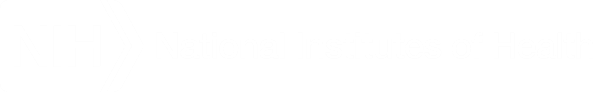 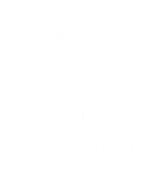 BIOETHICS AT THE NIH
Disclaimer
The views expressed in this talk are my own. 
They do not represent the position or policy 
of the NIH, DHHS, or US government.
Measuring Effectiveness
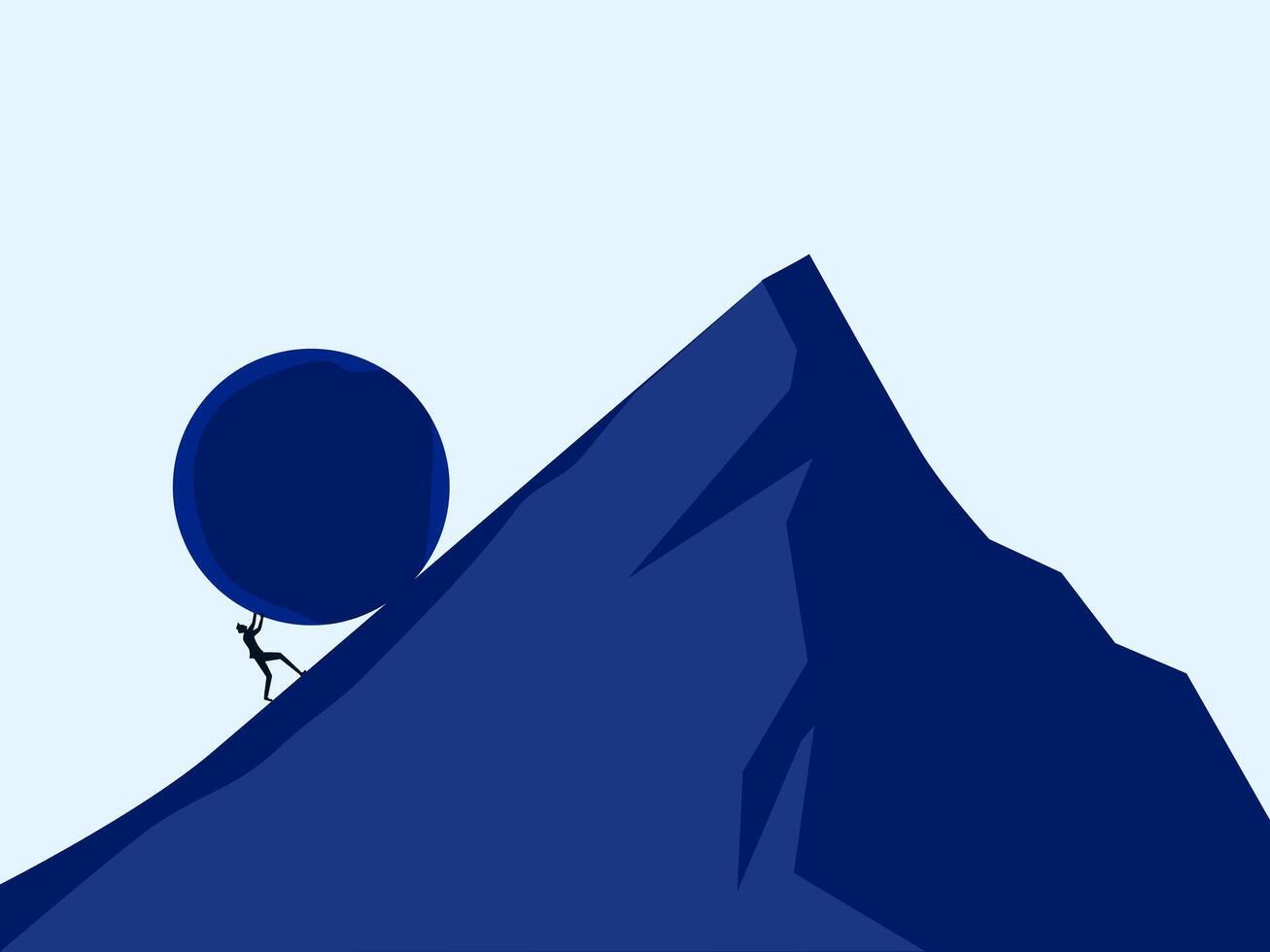 Measuring Effectiveness 2
QUALITY
Appropriate approach to achieving effectiveness (fair, efficient, avoidance of burden)
Presence of procedural and structural factors to promote effectiveness
EFFECTIVENESS in achieving outcomes
Fernandez Lynch, H, Nicholls S, Meyer MN, Taylor HA. Of parachutes and participant protection: Moving beyond quality to advance effective research ethics oversight. J Emp Res Hum Res Ethics. 2019;14(3):190-96.
There are speaker's comments located in the Notes section of this slide.
[Speaker Notes: When we think about whether something or someone is doing a good job, we might think both about quality and about effectiveness
To me, the question of effectiveness is all about whether something does what it is supposed to do – does it work
So if we’re thinking about a new drug, we say it’s effective if it achieves its intended effect
And for IRBs, we’d also say they’re effective if they achieve their intended outcomes
Then quality, to me, is a broader concept than effectiveness, and actually includes effectiveness
Quality has to do with how well something works and it also gets at things that facilitate effectiveness and that make sure effectiveness is achieved in a reasonable manner
So for IRBs, we’d say they are high quality if they achieve effectiveness AND they’re designed to do so in a way that makes the juice worth the squeeze 
But we actually don’t care about any of this if we aren’t sure about effectiveness – that’s at the core…
Right – how helpful is it to be efficient if we’re not sure that we’re achieving the core goal?
Have to keep our eyes on the effectiveness prize

So we have to keep our eyes on the effectiveness prize - 
And then we can think about quality]
Outcomes of Interest
Protect participants (+ communities)
Promote socially valuable research
Foster a culture of ethical concern
Promote public trust in research and the research enterprise
Fernandez Lynch, H, Nicholls S, Meyer MN, Taylor HA. Of parachutes and participant protection: Moving beyond quality to advance effective research ethics oversight. J Emp Res Hum Res Ethics. 2019;14(3):190-96.
What’s the Problem?
Desirable IRB outcomes can be subjective and amorphous (hard to operationalize)
As a result, we lack useful performance measures (outside egregious examples)
Hard to know whether IRBs/HRPPs are effective
Individually 
Collectively
Hard to compare them to each other
Within categories
Across categories (e.g., commercial v. university)
Hard to make appropriate adjustments…
Pieces of the Puzzle (1 of 2)
A flow chart with a blue box labeled "Human Research Protection Program" behind the center of the chart. The first box says, "research proposal." The next box says "pre-review" with an arrow leading back to the first box. The next box says "IRB meeting" with an arrow back to the "research proposal" box. The next box says "decision." The last box says "study conduct" with an arrow leading back to the "IRB meeting" box.
Human Research Protection Program
Continuing Review
Research Proposal
Study 
Conduct
IRB Meeting
Pre-Review
Decision
Pieces of the Puzzle (2 of 2)
CARE-Q
AAHRP
Human Research Protection Program
A flow chart with a dark blue box around the first four boxes containing the text “AAHRP” and “CARE-Q.” There is a lighter blue box around the last 4 boxes containing the text “post approval compliance monitoring” and “participant outcomes.” There is another light blue box around the center of the chart labeled “Human Research Protection Program.” This box also contains smaller text that says “expertise” and “precedent.” The first box in the flow chart says “research proposal.” The next box says “pre-review” with an arrow leading back to the first box. The next box says “IRB meeting” with the text “deliberation” circled below, and an arrow leading back to the “research proposal” box. The next box says “decision.” The last box says “study conduct” with an arrow labeled “continuing review” that leads back to the “IRB meeting” box.
EXPERTISE
Continuing Review
Research Proposal
Study 
Conduct
IRB Meeting
Pre-Review
Decision
DELIBERATION
PARTICIPANT
OUTCOMES
PRECEDENT
POST APPROVAL COMPLIANCE MONITORING
Introductions
Rachel Lally, MPH,CIP
Nichelle Cobb, PhD
Benjamin Mooso, MS
Luke Gelinas, PhD
Laura Stark, PhD